Section # 12 . Based in Impairment of Emotional Regulatory Circuits.
Vocal Expressions.
1
2
LuBAIR™ Inventory
Based in Impairment of Emotional Regulatory Circuits
Vocal Expressions
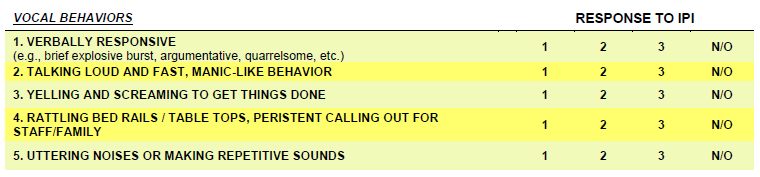 3
LuBAIR™ Inventory
Based in Impairment of Emotional Regulatory Circuits
Vocal Expressions
Represents two primary emotions:
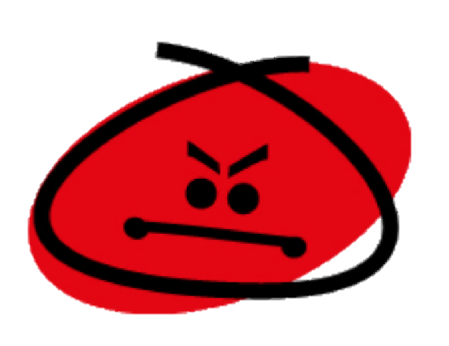 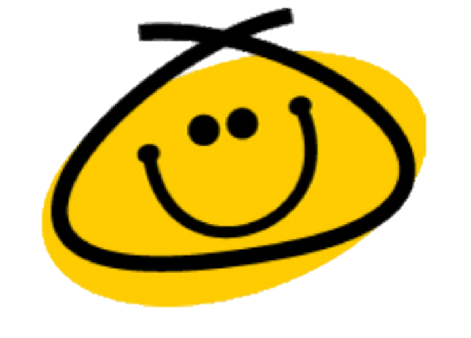 Anger

  &
Joy
[Speaker Notes: Need one slide after this which shows the relationship between joy and anger.  Also a slide of relationship between discontentment and anger and melancholy and discontentment]
4
LuBAIR™ Inventory
Based in Impairment of Emotional Regulatory Circuits
Vocal Expressions
Generation of Emotions (Anger and Joy)
and 
Regulation of Emotions (Anger and Joy)
Impaired
5
LuBAIR™ Inventory
Based in Impairment of Emotional Regulatory Circuits
Vocal Expressions
PwD respond to: 
Noxious or Negative triggers 
Non-noxious or Neutral triggers
Ambiguous or Innocuous triggers
6
LuBAIR™ Inventory
Based in Impairment of Emotional Regulatory Circuits
Vocal Expressions
The responses are:
Increased in amplitude	
Prolonged in duration
‘Out-of-proportion’
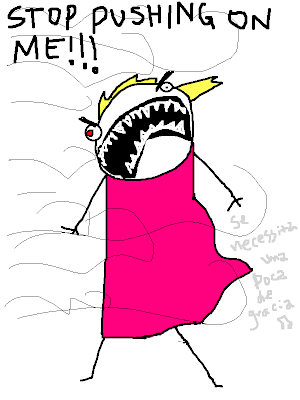 7
LuBAIR™ Inventory
Based in Impairment of Emotional Regulatory Circuits
Vocal Expressions
Continuum in Expression of Emotion - ‘Anger’
Destructive Syndromes
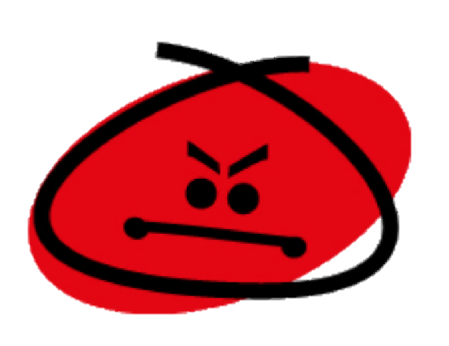 [Speaker Notes: Need to put two streams.  Hyper-reactivity  (remove explosiveness) - Dysphoria.  Now we bifurcate to Argumentative - Quarrelsome - Destructive syndromes and Dyphoria ----- Primal Scream.  

DONE



Hyper-reactivity		Dysphoria

Argumentative		Quarrelsome	       Destructive Syndromes & Dysphoria		Primal Scream]
8
LuBAIR™ Inventory
Based in Impairment of Emotional Regulatory Circuits
Vocal Expressions
Continuum in Expression of Emotion - ‘Joy’

Effusive		Elated		Euphoric
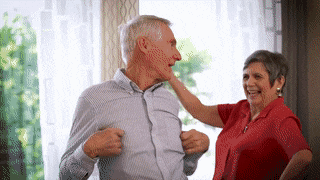 9
LuBAIR™ Inventory
Based in Impairment of Emotional Regulatory Circuits
Vocal Expressions
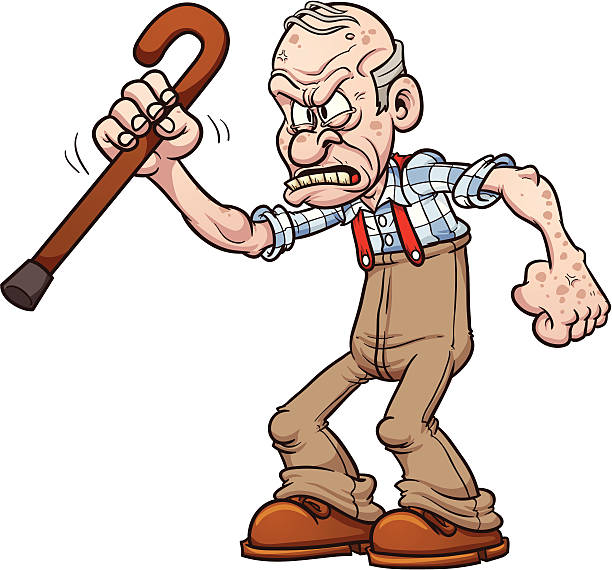 10
LuBAIR™ Inventory
Based in Impairment of Emotional Regulatory Circuits
Vocal Expressions
Full video found at https://www.youtube.com/watch?v=ExKCcndqK5c
[Speaker Notes: VIDEO
Click the video ONCE to play it (a second click will stop it)]
11
LuBAIR™ Inventory
Based in Impairment of Emotional Regulatory Circuits
Vocal Expressions
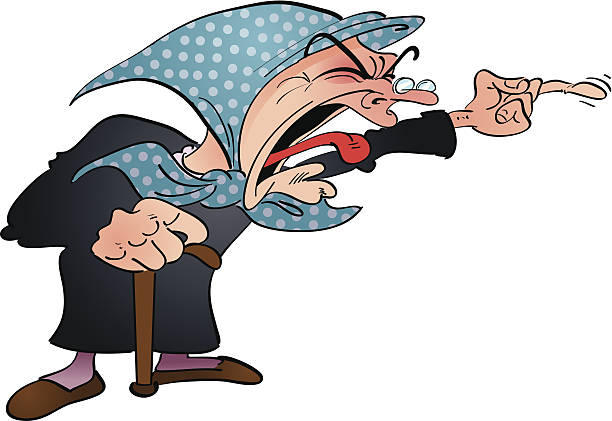 12
LuBAIR™ Inventory
Based in Impairment of Emotional Regulatory Circuits
Vocal Expressions
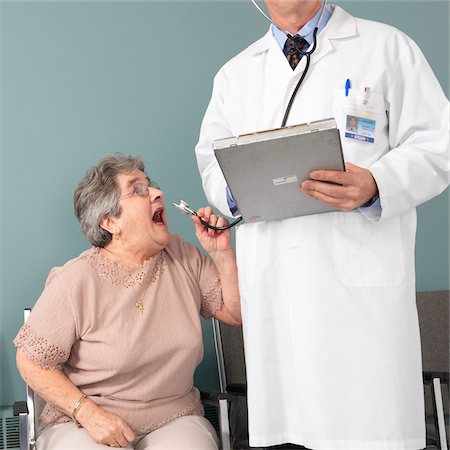 13
LuBAIR™ Inventory
Based in Impairment of Emotional Regulatory Circuits
Vocal Expressions
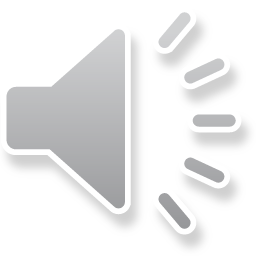 [Speaker Notes: AUDIO
Click the image ONCE to play it (a second click will stop it)]
14
LuBAIR™ Inventory
Based in Impairment of Emotional Regulatory Circuits
Vocal Expressions
Purpose of Expressions

‘Out-of-proportion’ emotional responses
15
LuBAIR™ Inventory
Based in Impairment of Emotional Regulatory Circuits
Vocal Expressions
Meaning of Expressions (Based in Anger)

“Please appreciate that I am in a defensive mode”
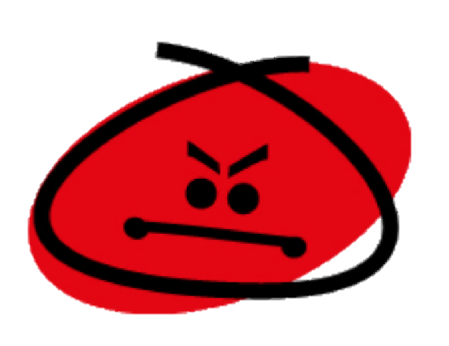 [Speaker Notes: Need two slides.  One for emotions of anger and the other for joy.  Next slide.  Meaning of behaviors based in joy  “Please help me control my emotions”
DONE

NOTE:  This is not a well-known idiom and may be especially confusing for non-native English speakers.

Old version said “I’m warning you to stop/back off”]
16
LuBAIR™ Inventory
Based in Impairment of Emotional Regulatory Circuits
Vocal Expressions
Approach to Care (Based in Anger)
Do not personalize these responses
Understand the defensive nature of the response
Prevent further exposure to triggers 
Use ‘stop and go’ approach
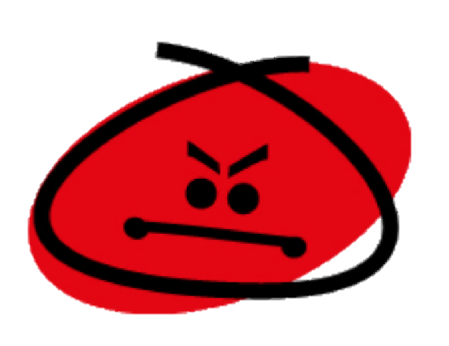 [Speaker Notes: Two slides; one for anger and other for joy.  For anger.  Do not ‘personalize’ these ‘out of proportion’ response.  Understand the ‘defensive’ nature of the responses.  Prevent further exposure to triggers.  Use stop and go approach.  For joy.  Do not ‘partake’ in these ‘out-of-proportion’ responses.  Understand the ‘excitable’ nature of the responses.  The last two remain the same. 
DONE]
17
LuBAIR™ Inventory
Based in Impairment of Emotional Regulatory Circuits
Vocal Expressions
Meaning of Expressions (Based in Joy)

“Please help me to control my emotions”
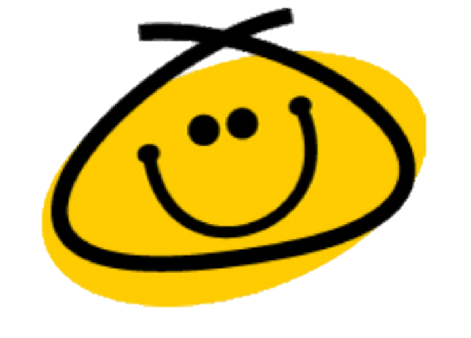 18
LuBAIR™ Inventory
Based in Impairment of Emotional Regulatory Circuits
Vocal Expressions
Approach to Care (Based in Joy)
Do not partake in ‘out-of-proportion’ responses
Understand the excitable nature of the behavior
Prevent further exposure to triggers 
Use ‘stop and go’ approach
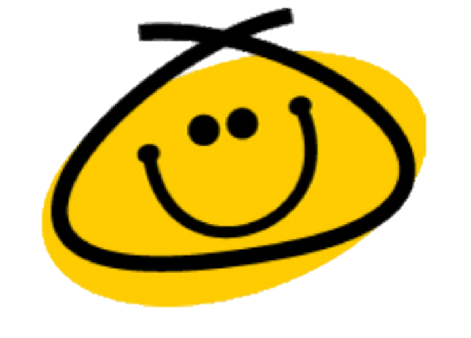 [Speaker Notes: Two slides; one for anger and other for joy.  For anger.  Do not ‘personalize’ these ‘out of proportion’ response.  Understand the ‘defensive’ nature of the responses.  Prevent further exposure to triggers.  Use stop and go approach.  For joy.  Do not ‘partake’ in these ‘out-of-proportion’ responses.  Understand the ‘excitable’ nature of the responses.  The last two remain the same.]